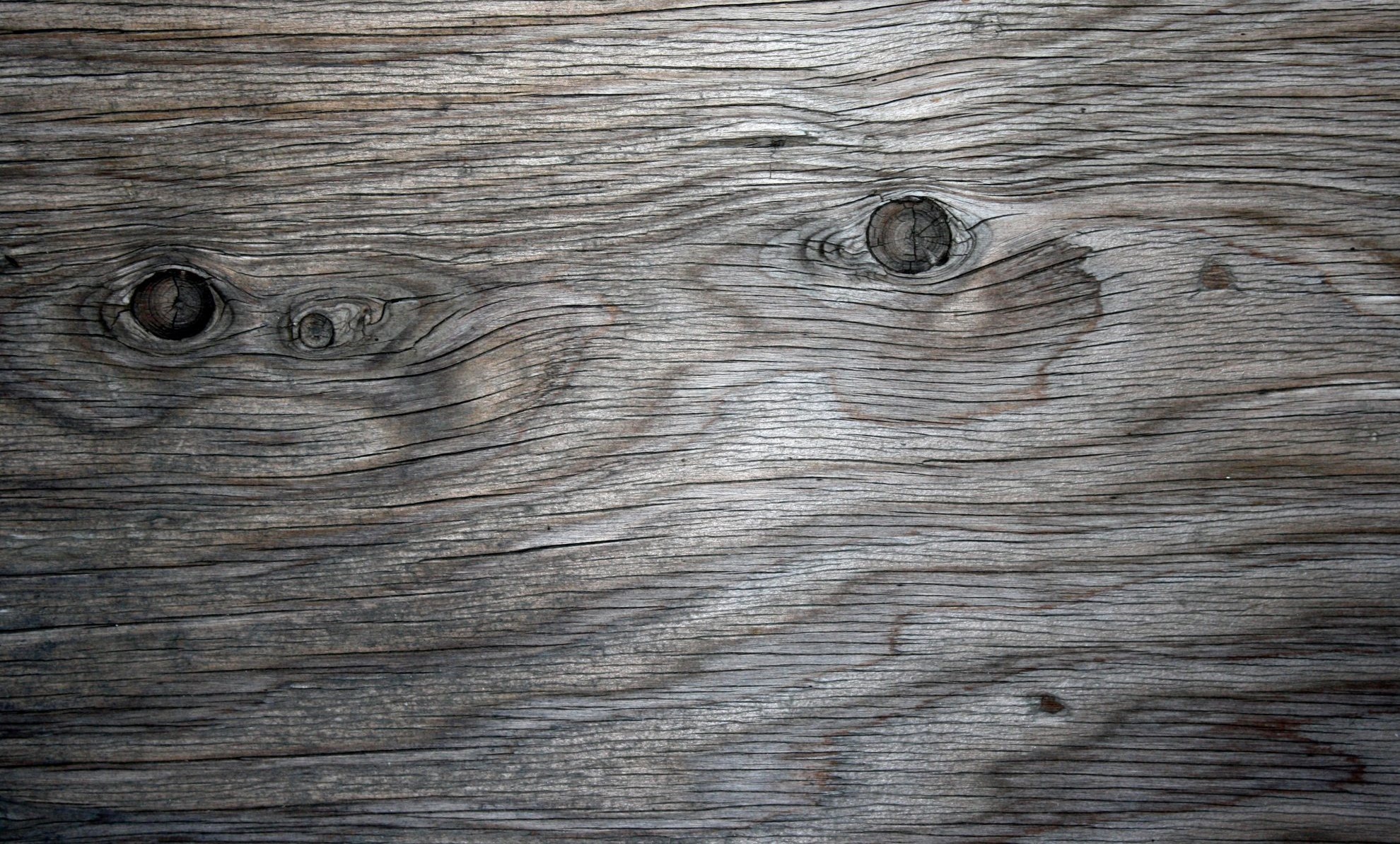 HOW TO STRUGGLE
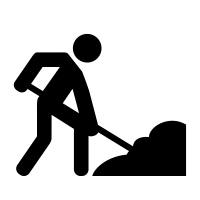 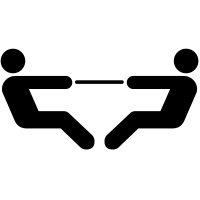 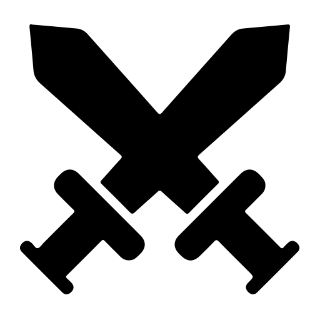 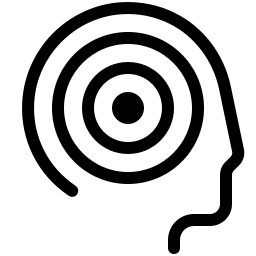 XSI   |  2022
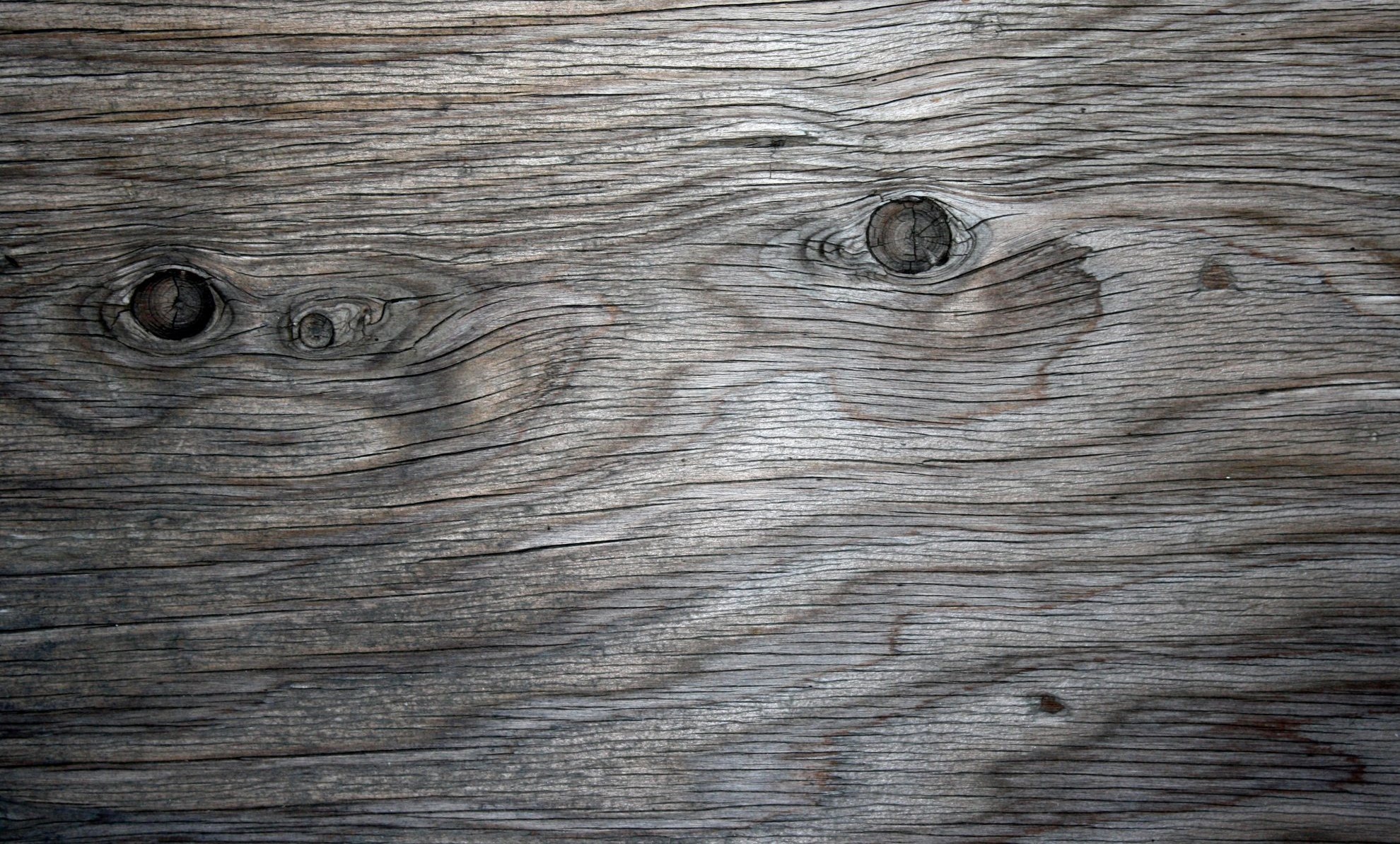 ALL SUFFERING & DIFFICULTY
STRUGGLING IN MINISTRY & LEADERSHIP
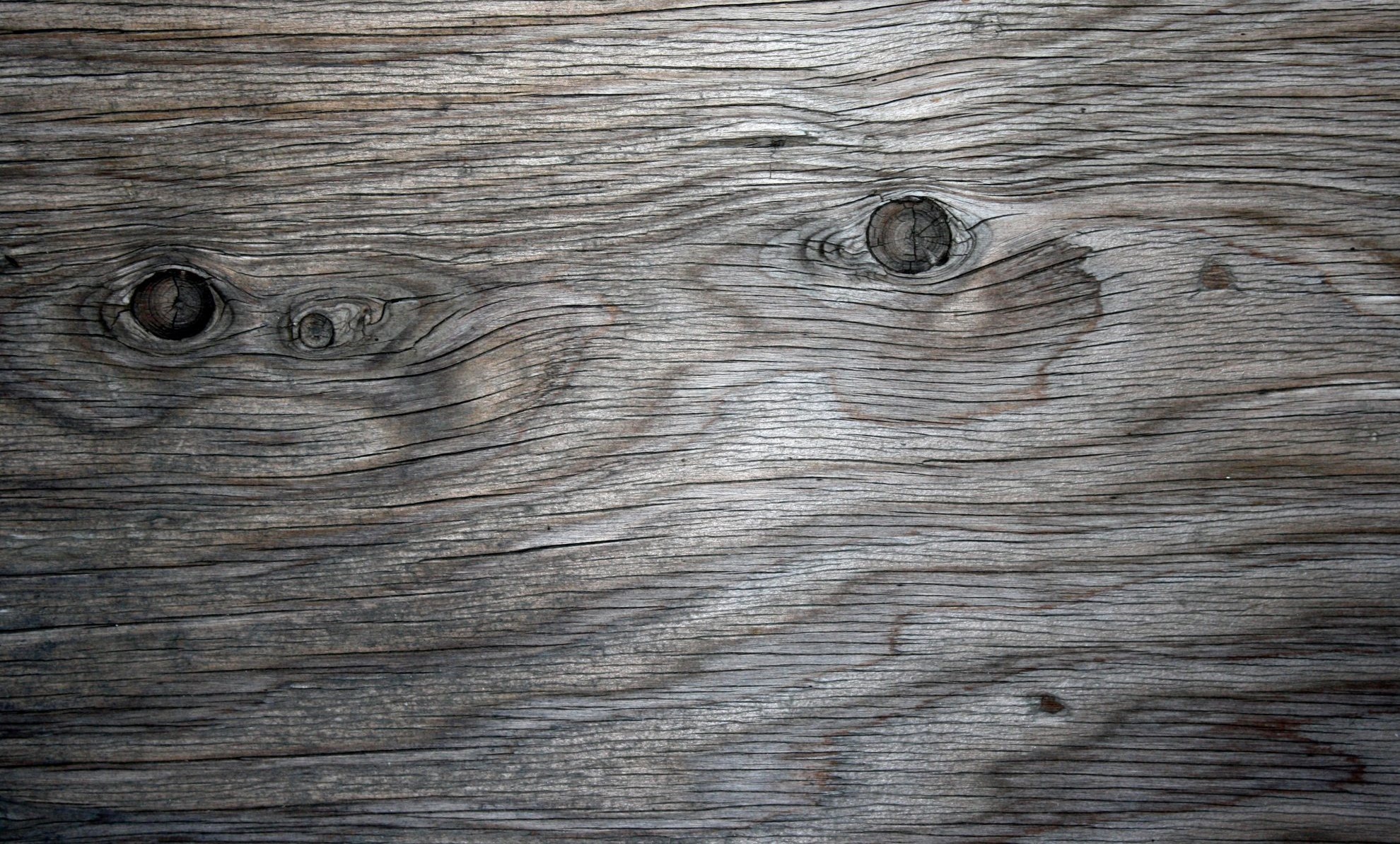 Accusations from non-Christian friend
Disciple gets flaky and dodgy  
Roommates move out to pursue the world
Community organization de-funded
World faces unprecedented situation
Leadership team can’t grow a group
Congregation splits over doctrinal issue
STRUGGLING IN MINISTRY & LEADERSHIP
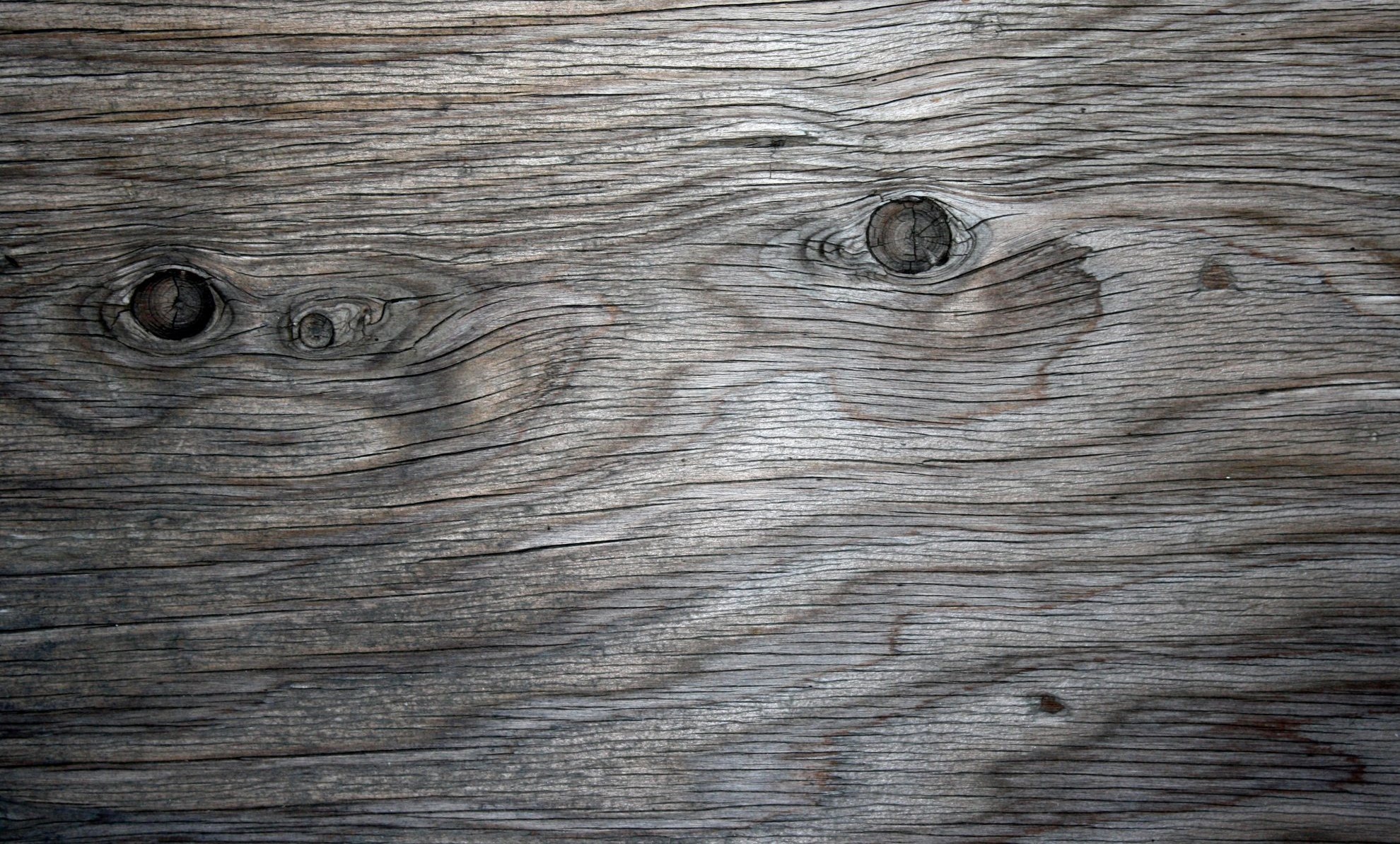 HOW TO STRUGGLE POORLY
OVERVIEW
HOW TO STRUGGLE WELL
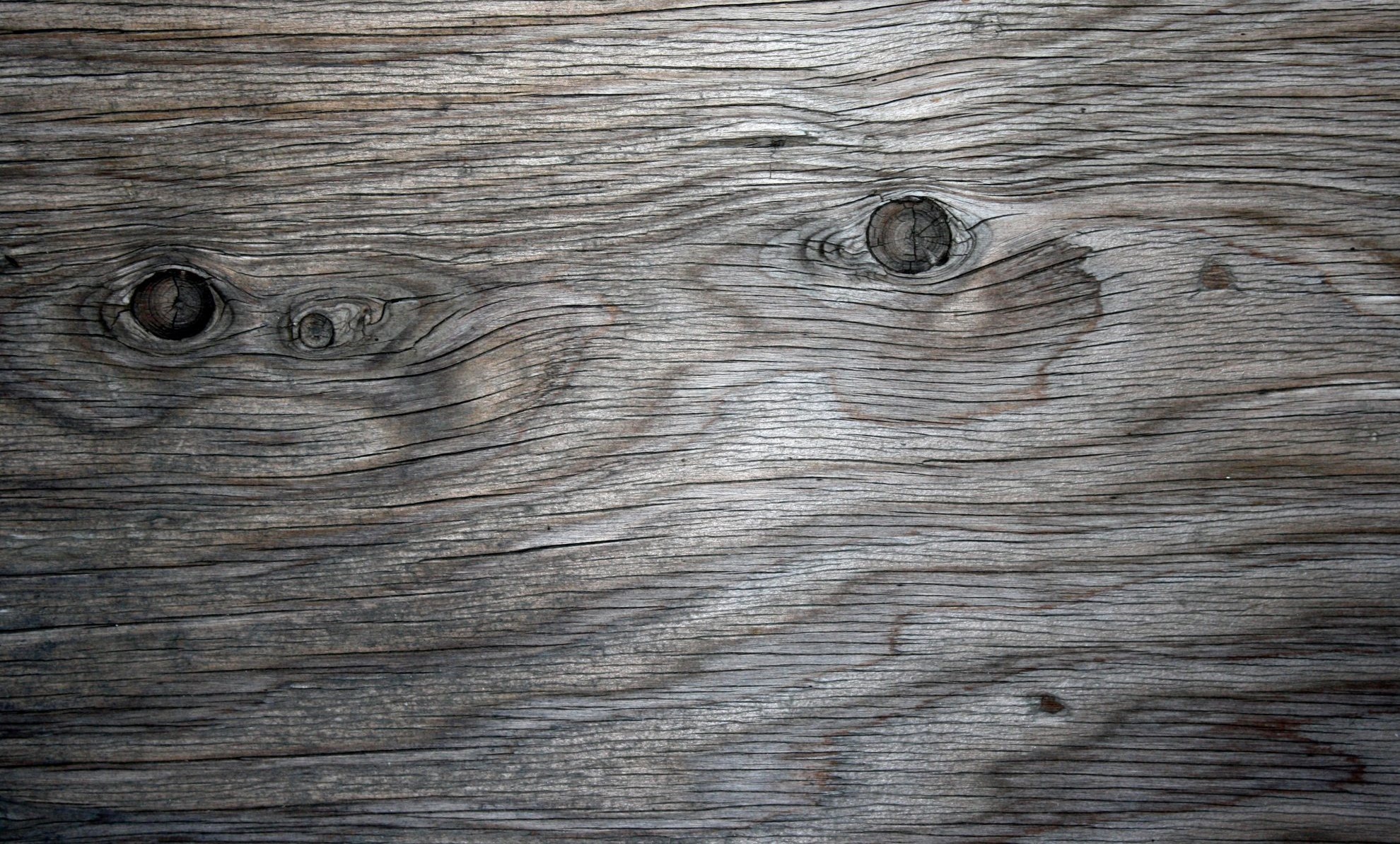 Low morale
What warning signs indicate a leader losing morale?
PANIC
PASSIVITY
Envy
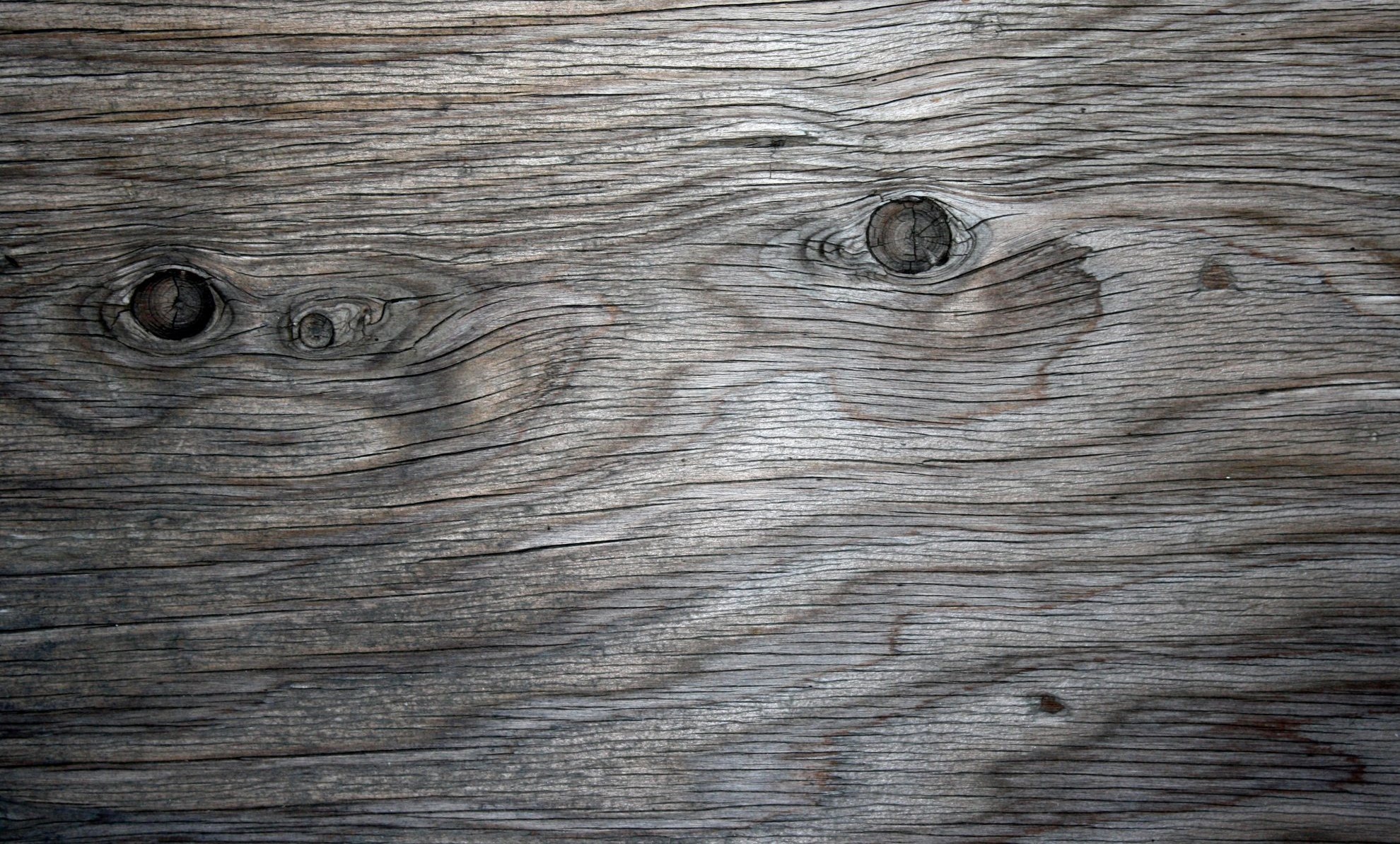 Throwing up hands
Low morale
Fatalism
How would you counsel a leader who wants to quit?
PANIC
PASSIVITY
Bitterness
Quitting
Envy
Super-spirituality
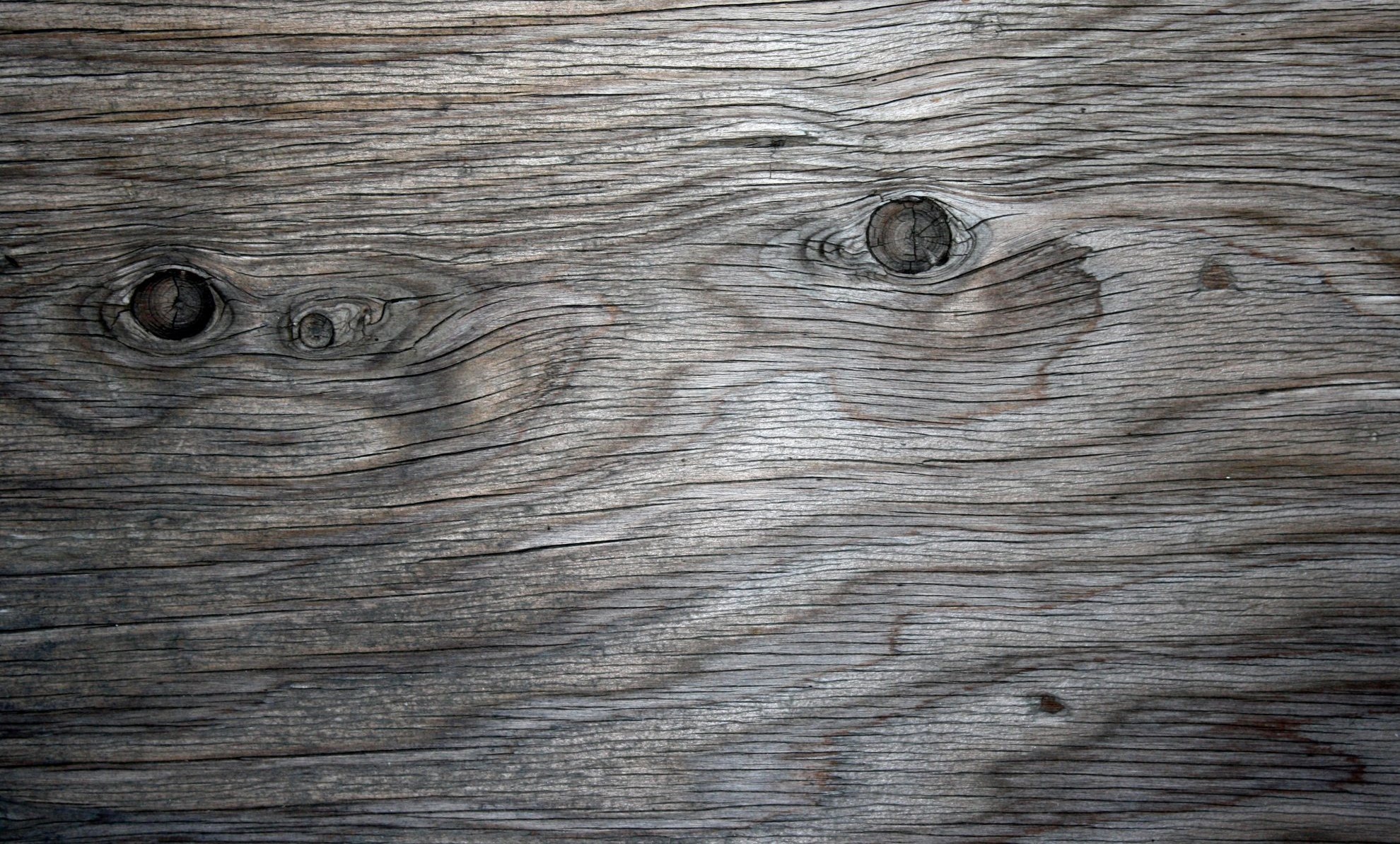 Let’s brainstorm the damage that complaining can cause in a group.
PANIC
AGGRESSION
Complaining
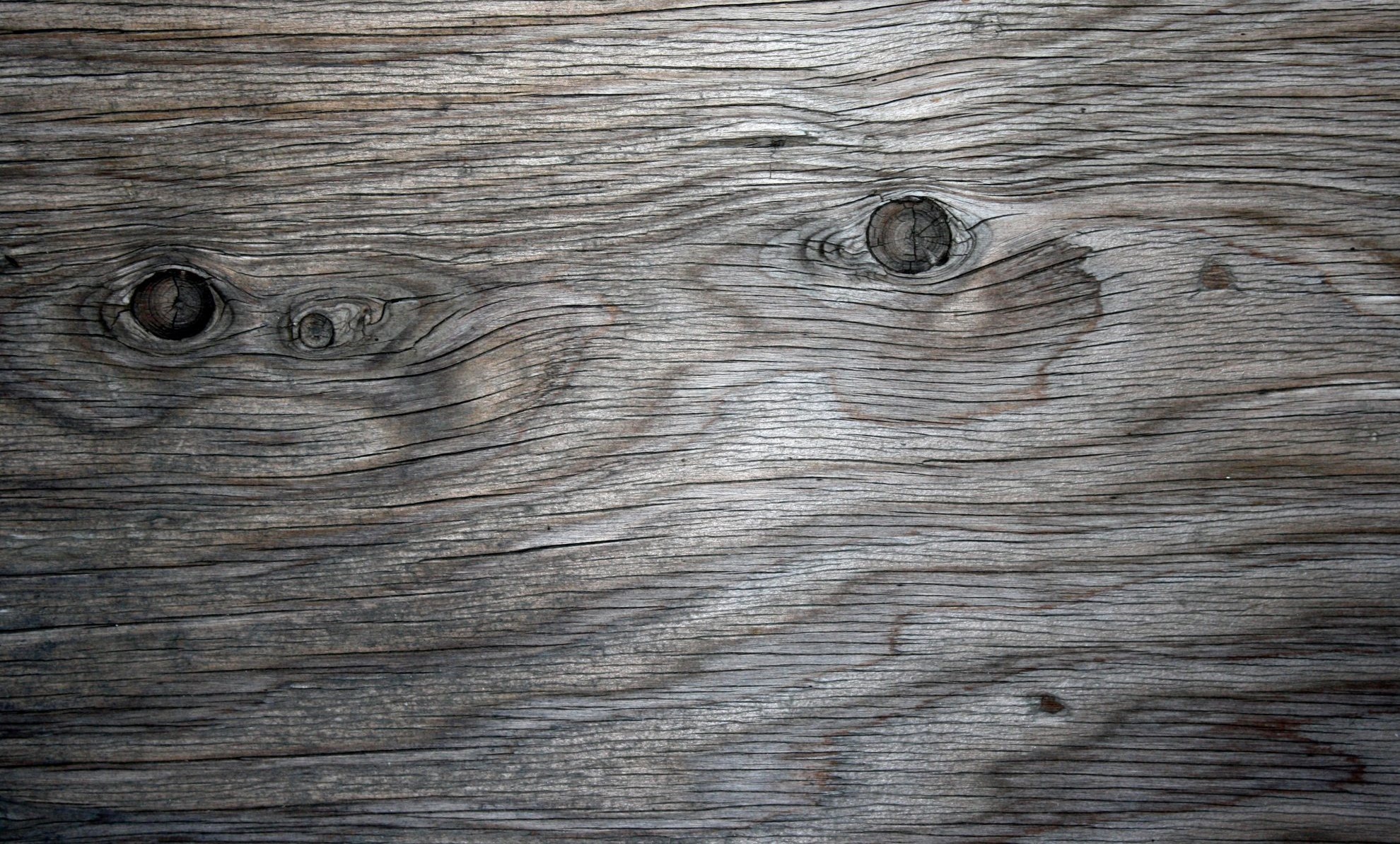 Accusing
Forcing
In-fighting
PANIC
AGGRESSION
Beating the sheep
Complaining
Legalism
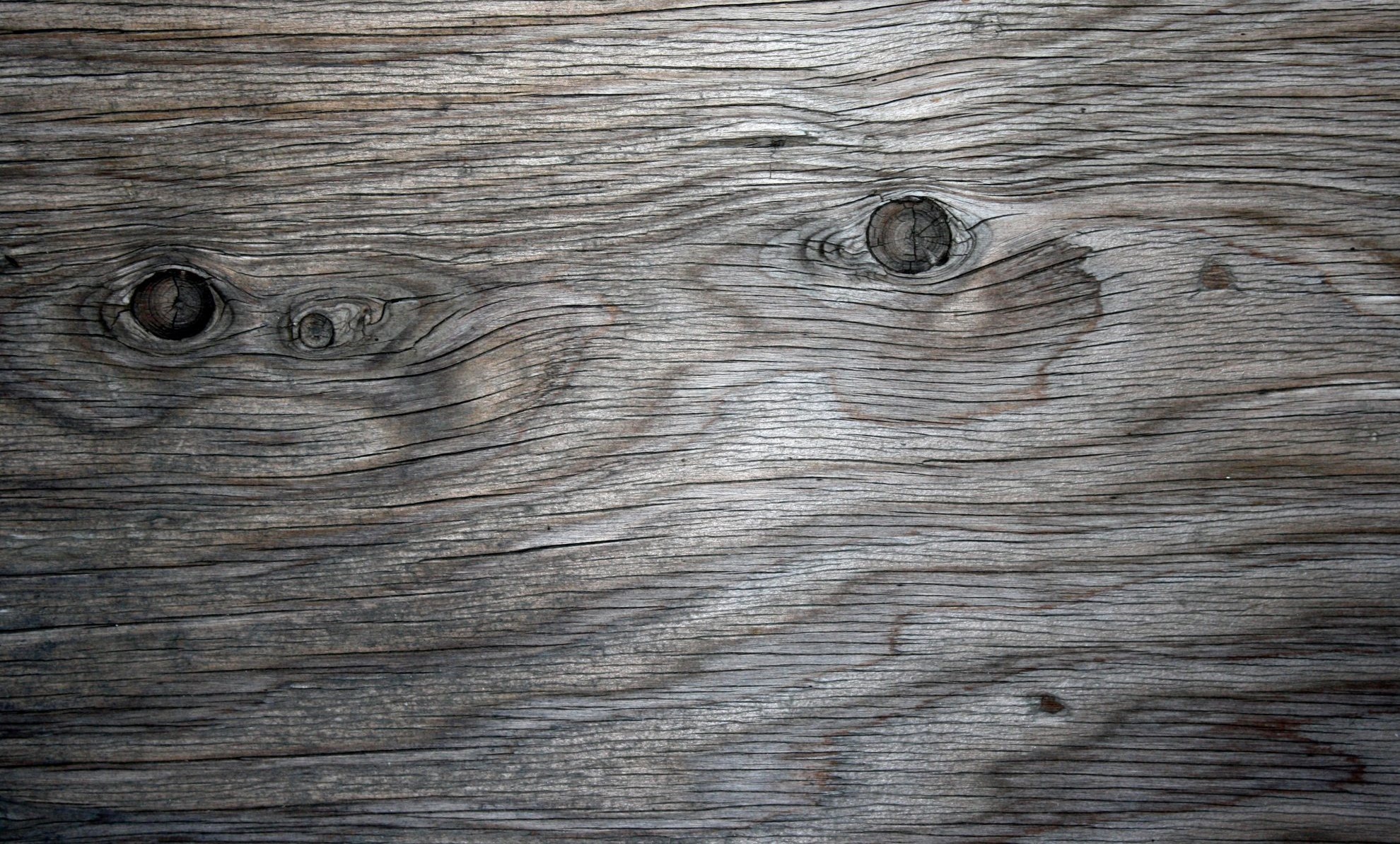 Throwing up hands
Accusing
Forcing
Low morale
Fatalism
In-fighting
PANIC
AGGRESSION
PASSIVITY
Bitterness
Beating the sheep
Quitting
Envy
Complaining
Super-spirituality
Legalism
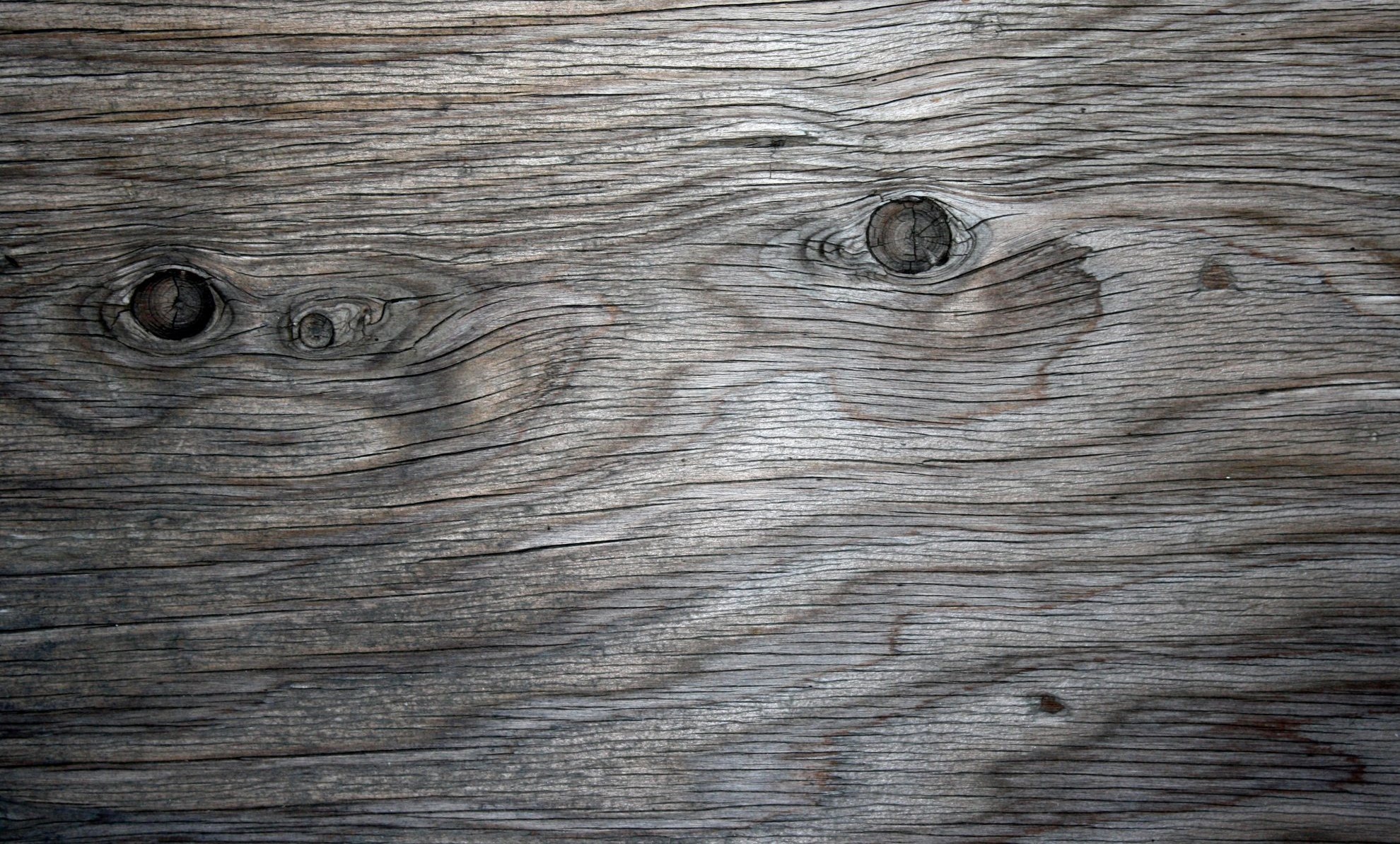 HOW TO STRUGGLE POORLY
OVERVIEW
HOW TO STRUGGLE WELL
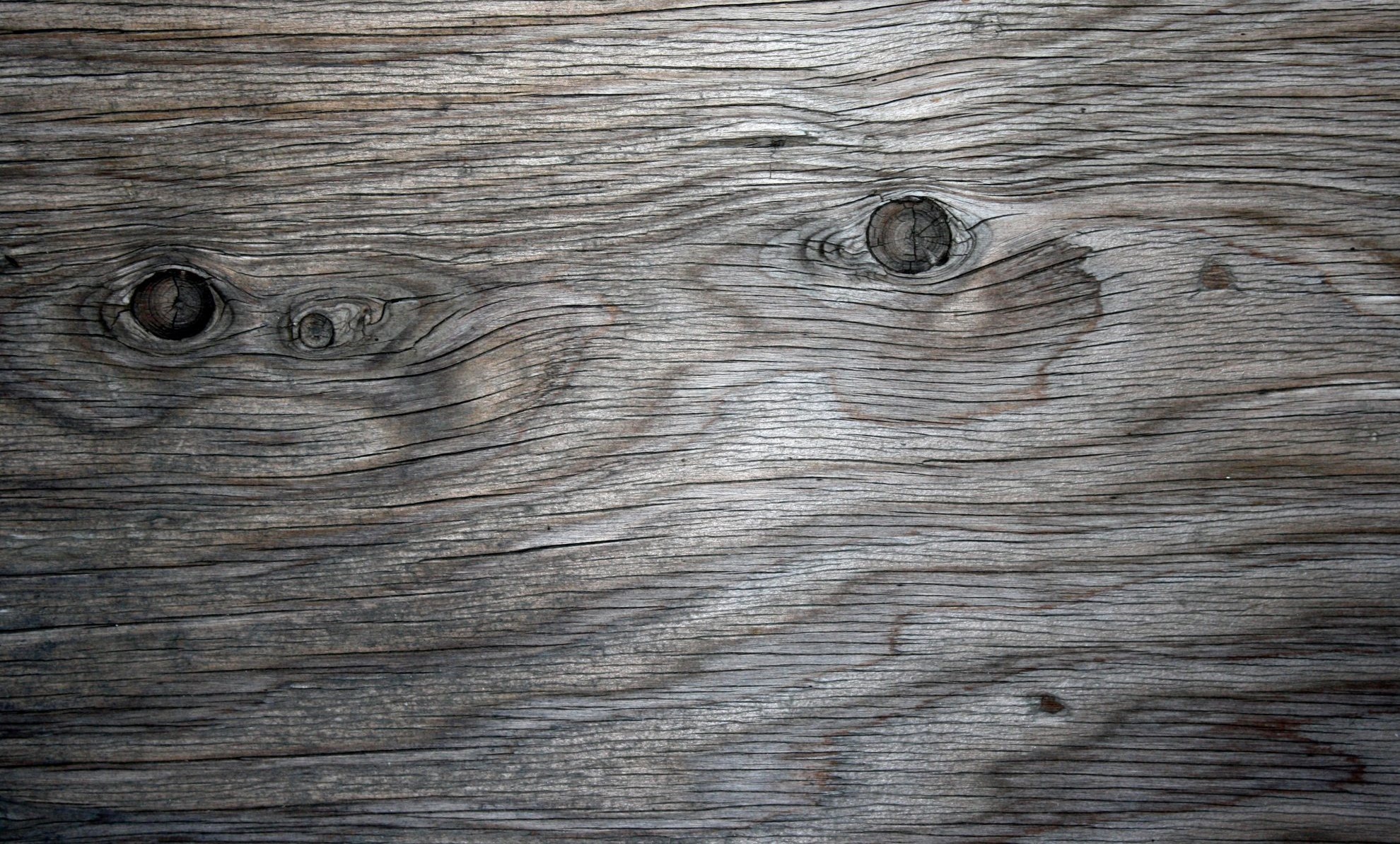 HOW TO STRUGGLE WELL
Resist panic
Outline the main problems
Recall past victories
Maintain sense of humor
Envision wonderful future
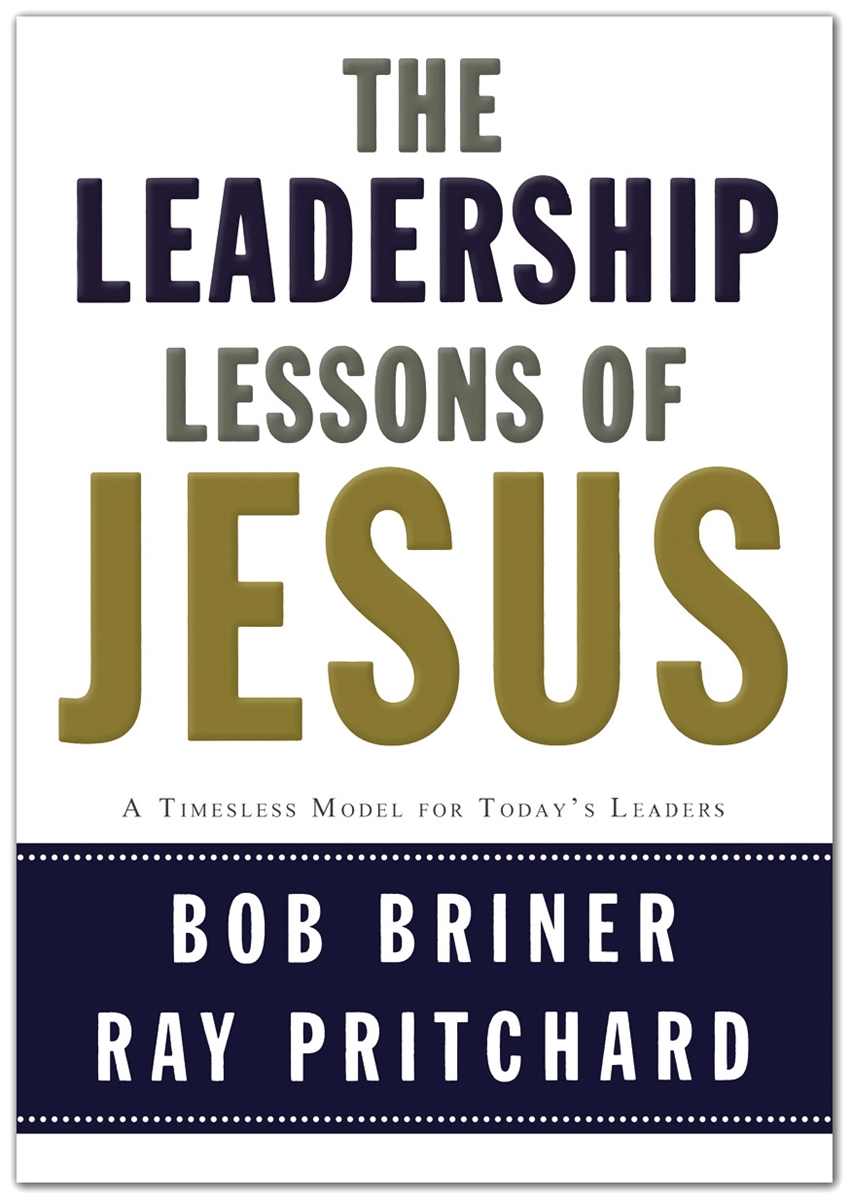 Many appear impressive when everyone is cheering, but a storm is always the true test of leadership mettle.
Being the calm at the center of a storm does not mean being detached or unrealistic. It does mean moving deliberately and positively to handle the situation, instilling faith, and driving out unwarranted fear. Restate your mission to let your followers know what you are trying to do is both worthwhile and doable.
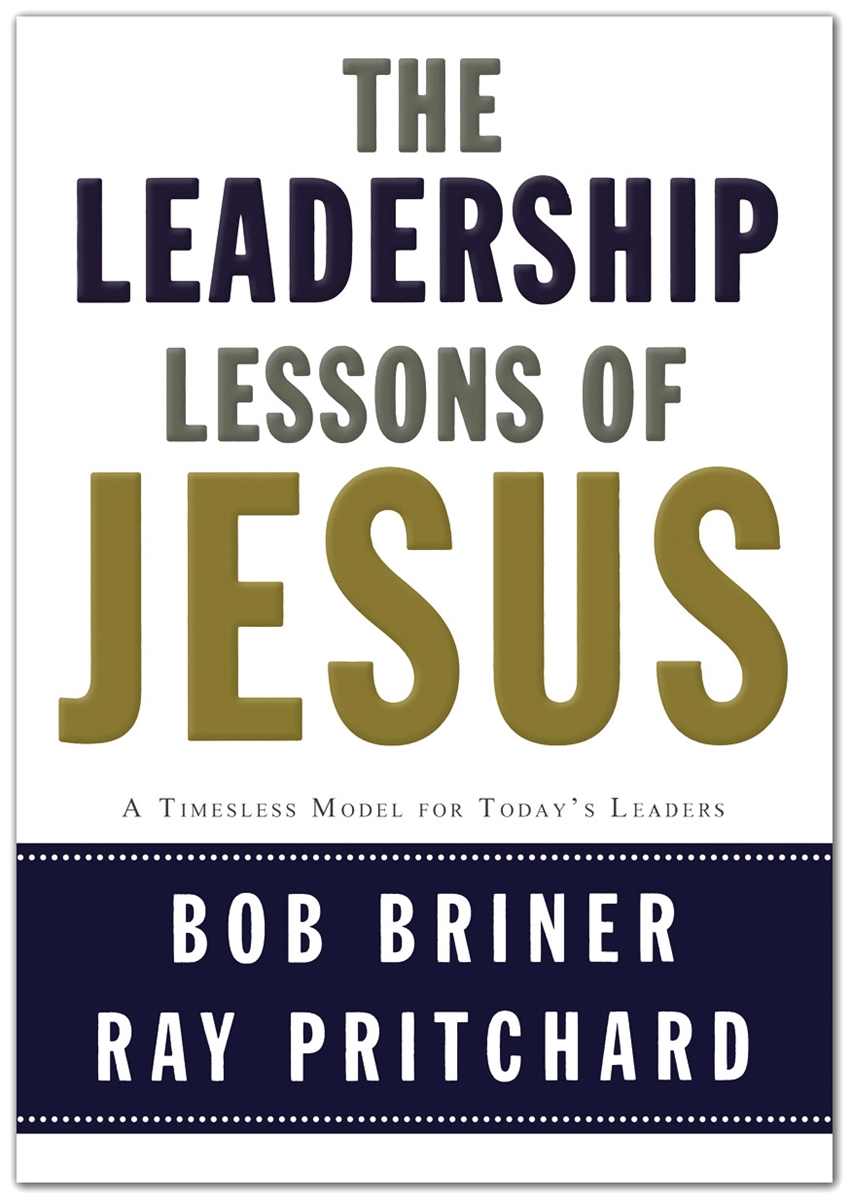 We need to control our own fears and repress any impulse to panic. We need to speak words of reassurance in a calming tone, addressing the problem in a deliberate, measured, effective way. We need to lead through adverse circumstances, not be overcome by them. 

Nothing will raise a leader in the eyes of his or her followers more than when he or she effectively handles a crisis.
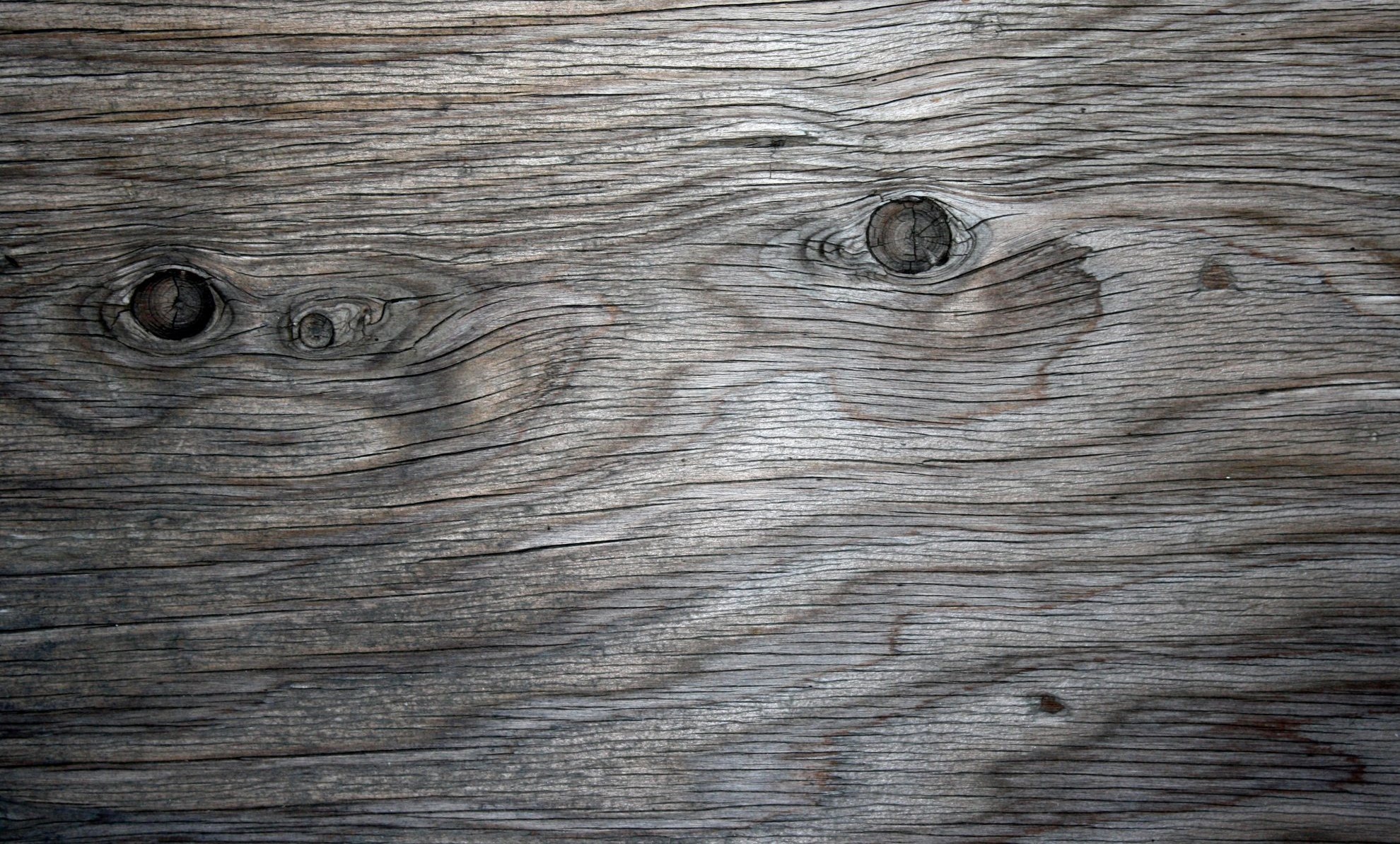 HOW TO STRUGGLE WELL
Focus
Figure out what is and is not in your control
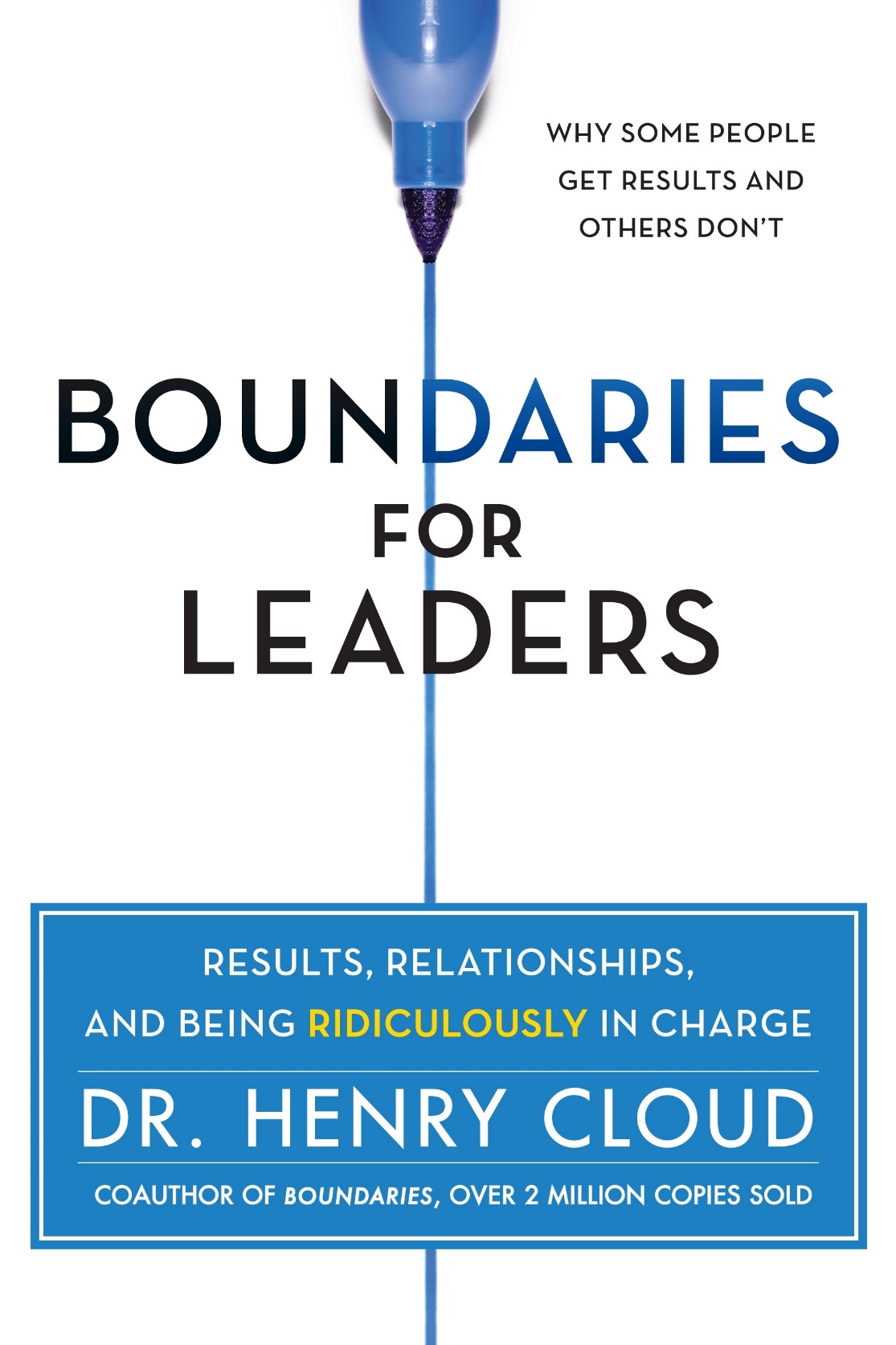 The lesson for leaders is clear: Focus your people on what they have control of that directly affects the desired outcomes of the organization… Not only do you get results, but you also change the brains of your people so they function better and then get even more results, in a spiraling, upward direction. 
A sense of being in control changes people’s brains and affects their performance big time. Help them get a sense of what they can control that affects results and empower them to exercise that control, and you have brains firing with a lot of horsepower.
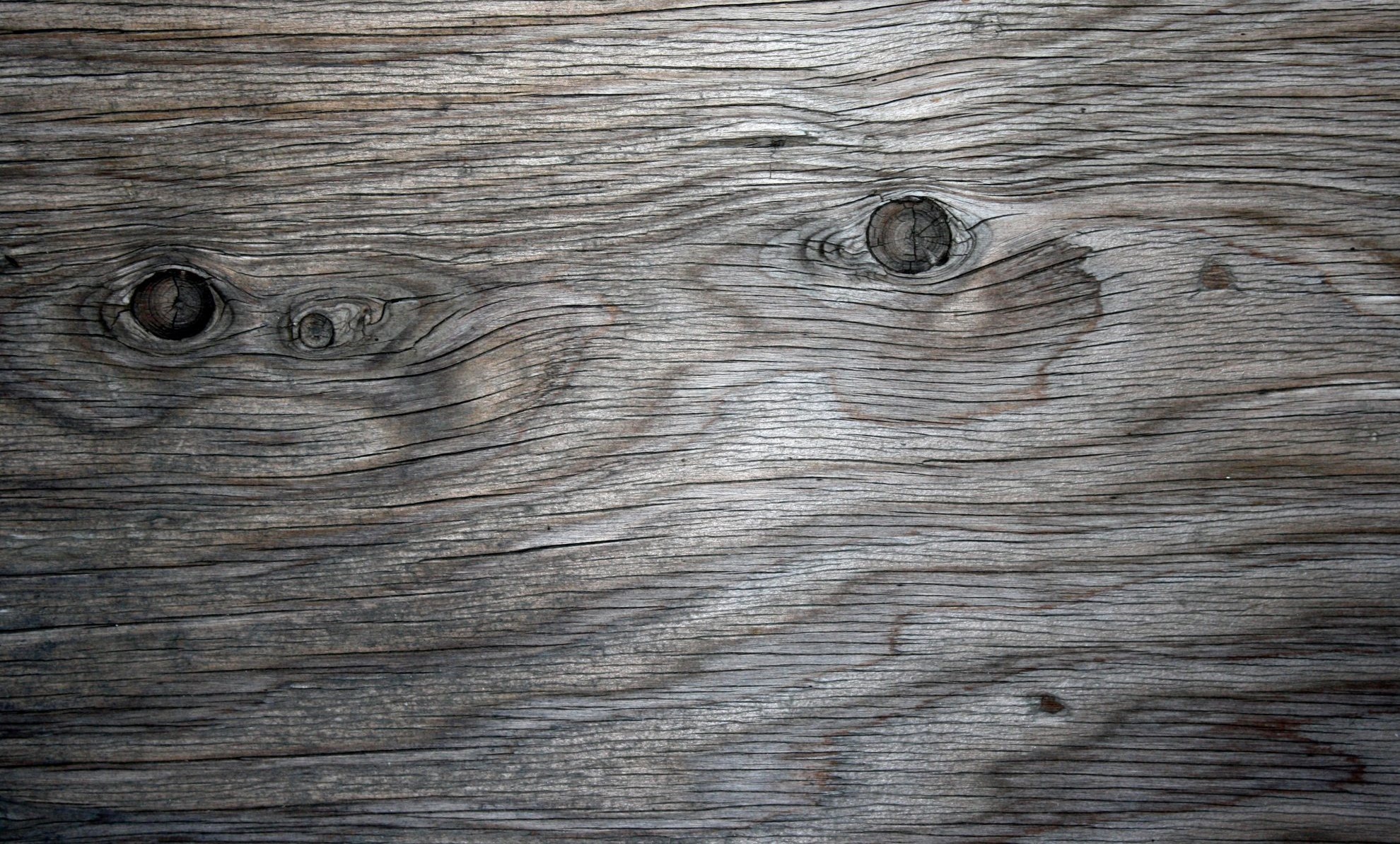 HOW TO STRUGGLE WELL
Focus
What are some things that are in our control during a time of struggle?
Figure out what is and is not in your control
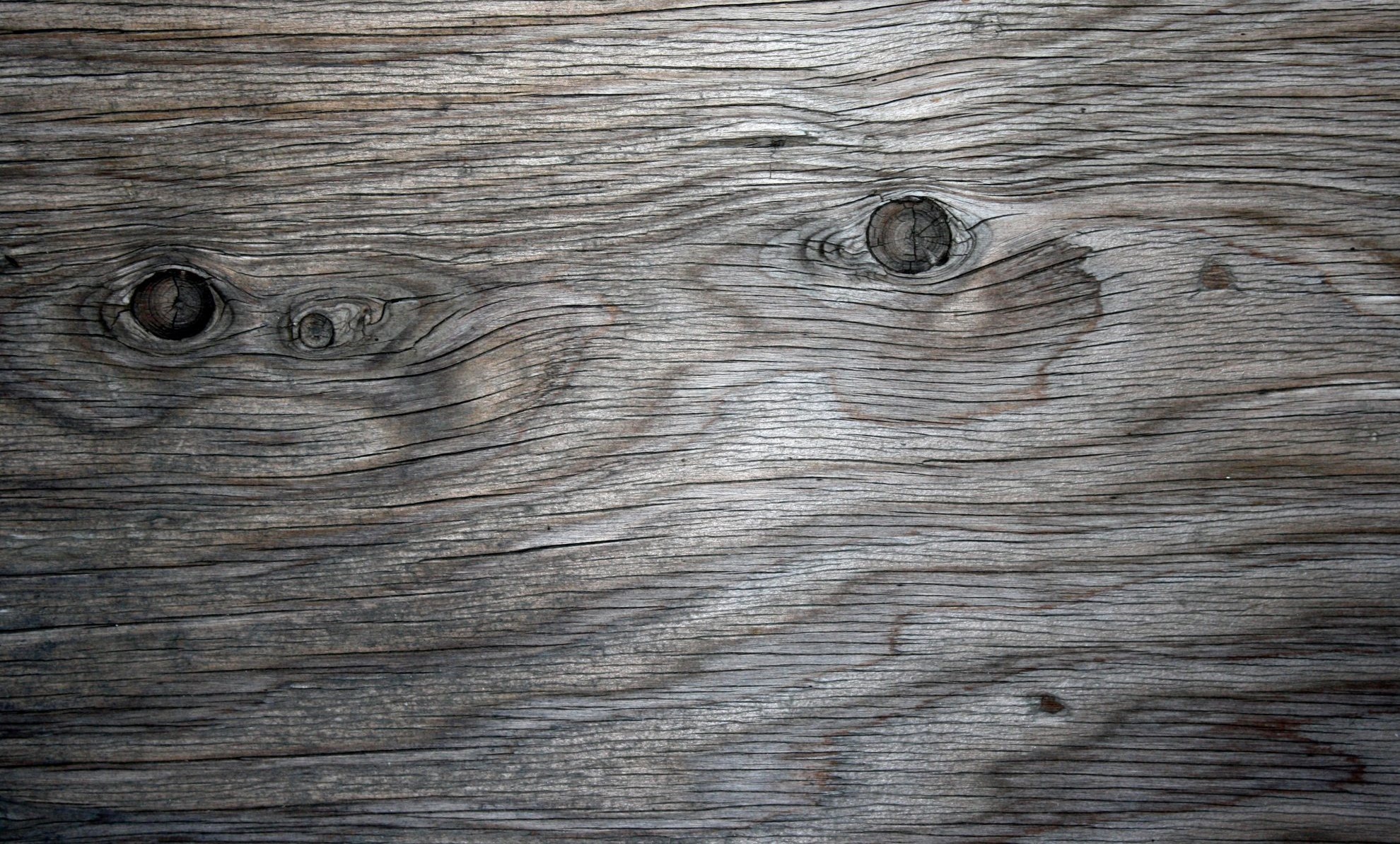 HOW TO STRUGGLE WELL
Focus
Figure out what is and is not in your control
Detail strengths and resources
A lot of times, you’ll be pretty grateful for what you find!
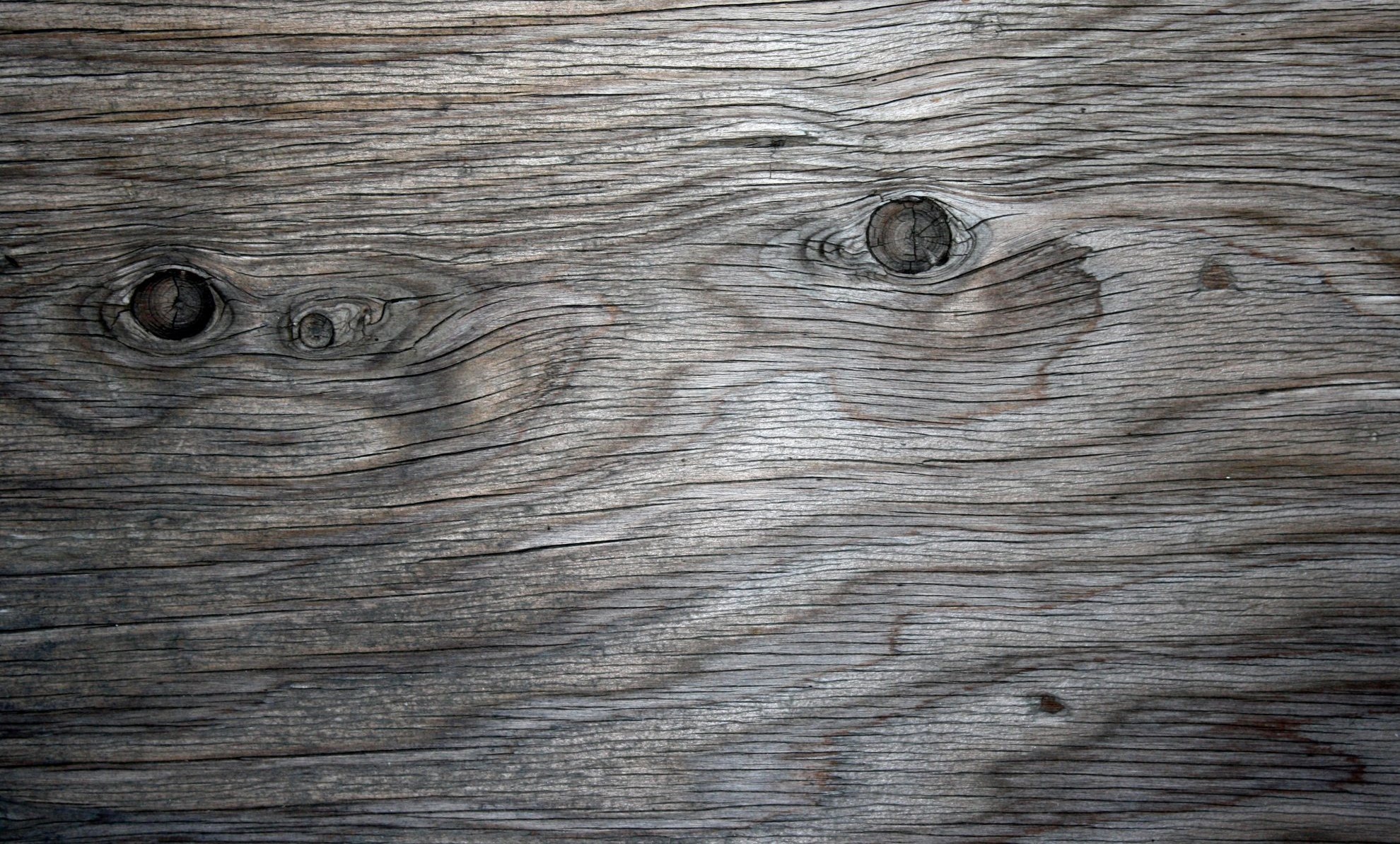 HOW TO STRUGGLE
Bad: Passive
Bad: Aggressive
Good!
Complaining
Forcing
Accusing
Legalism
In-fighting
Beating sheep
Resist panic
Focus 
Pray!
Envy
Low morale
Throwing up hands 
Super-spirituality
Bitterness
Fatalism
Quitting